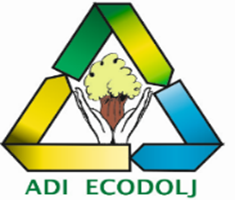 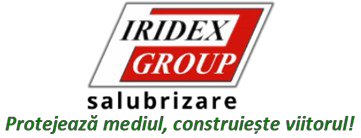 Cum colectăm?
DEȘEURILE REZIDUALE
DEȘEURILE DIN   
      CONSTRUCȚII (ȚIGLĂ,   
      CĂRĂMIZI, ETC) 
      SE RIDICĂ LA CERERE CONTRACOST    
       CONTACT: 0251.979

PĂMÂNT   
-      FIER
RESTURILE VEGETALE NEIERBICIDATE
CENUȘĂ DIN LEMN 

NU SUNT DEȘEURI REZIDUALE!
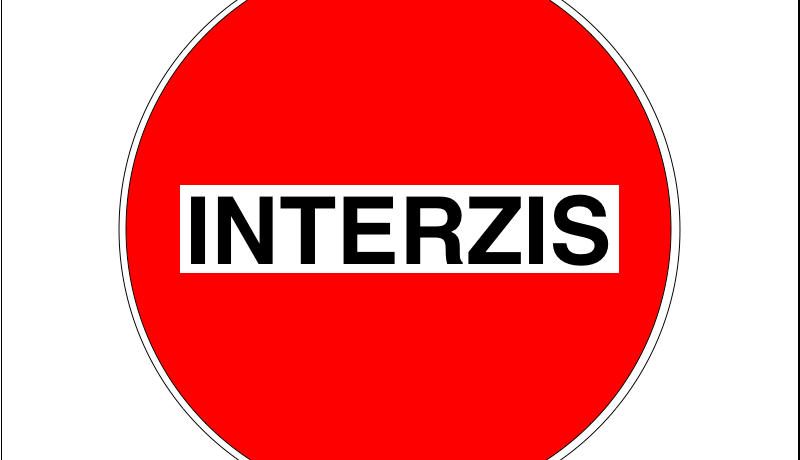 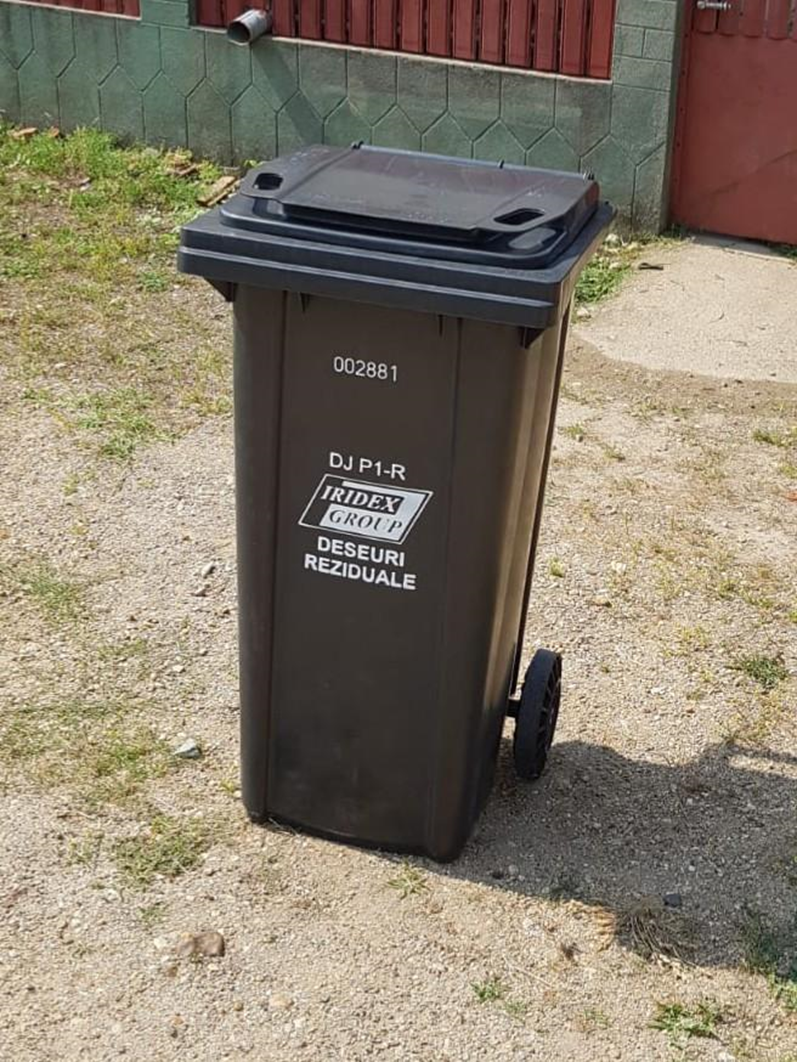 Pubelă NEAGRĂ (120 l) la fiecare gospodărie
Exemplu: resturi de carne şi peşte, gătite sau proaspete, resturi de produse lactate, ouă întregi, scutece, conţinutul sacului de la aspirator, mucuri de ţigări, excremente ale animalelor de companie, resturi produse lactate, lemn tratat sau vopsit, cenusa din carbune, uleiuri vegetale
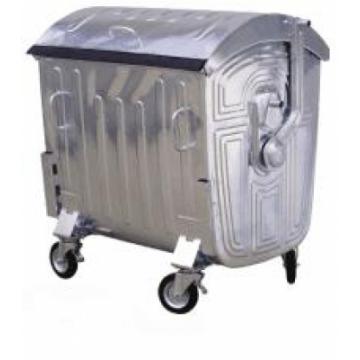 Containere metalice (1,1 mc) 
     în cazul existenței 
     străzilor cu acces dificil.
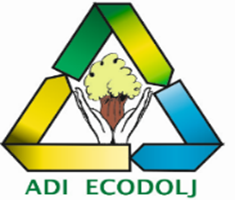 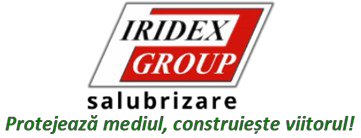 Cum colectăm?
DEȘEURILE RECICLABILE
Containere tip clopot  (1,1 mc) pe 3 culori:


	 VERDE 
           



	GALBEN 




        ALBASTRU
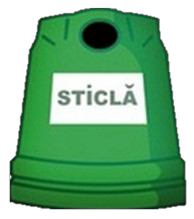 Exemplu: borcane, sticle fără capac, ambalaje din sticlă de la produse alimentare, produse cosmetice, băuturi.
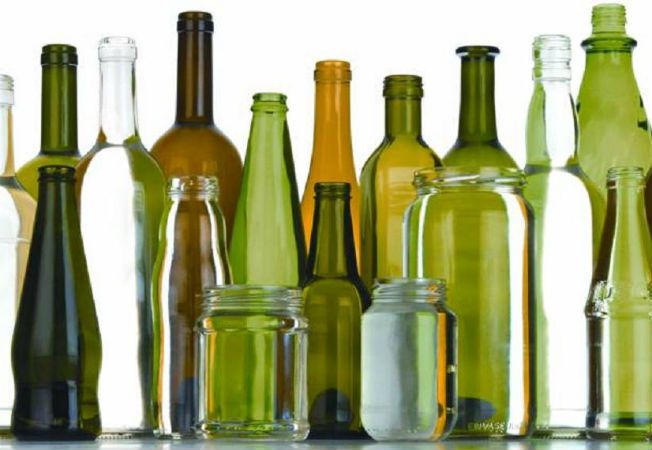 Exemplu: pungi din diverse tipuri de plastic, flacoane de băuturi din PET (sticla de plastic), caserole din plastic și polistiren, cutii metalice de conserve, doze de aluminiu, obiecte din metal.
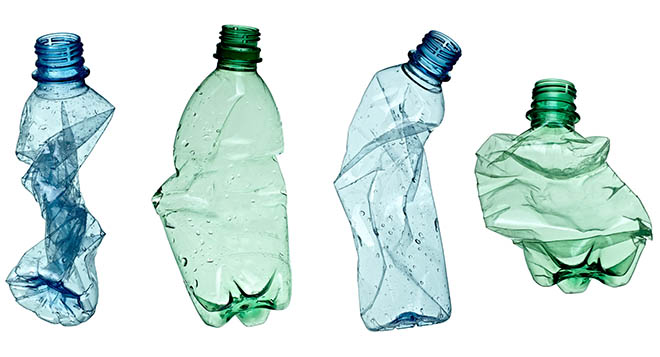 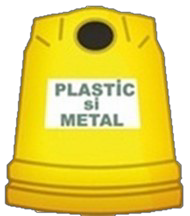 Exemplu: ambalaje din hârtie de la alimente, ambalaje din carton de la alimente (lapte, suc, bomboane), pungi de hârtie, ziare, reviste, cărți, caiete, cutii și ambalaje din carton.
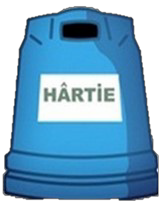 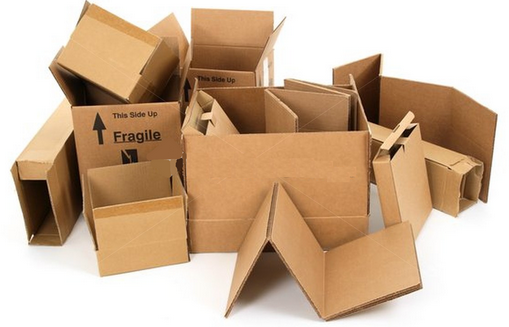